How to come to a rational energy policy in Europe
and the world ?  F. Wagner IPP Greifswald
1
Many different RES
Scalable sources are the intermittend ones: wind and PV
The experiences of Germany can be extrapolated and generalised
From today to tomorrow“
2
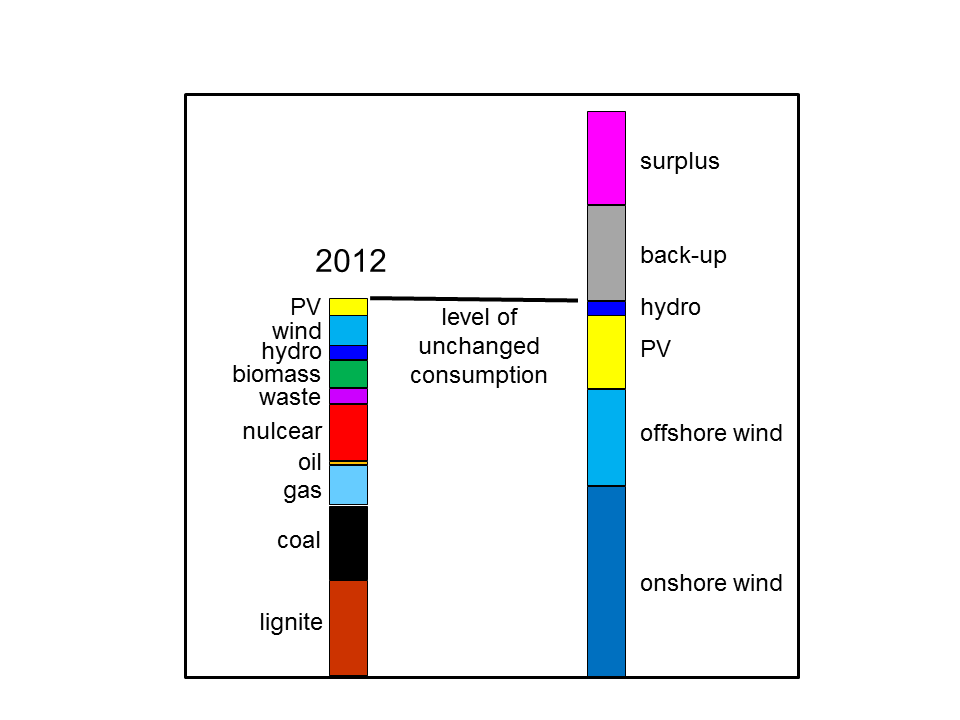 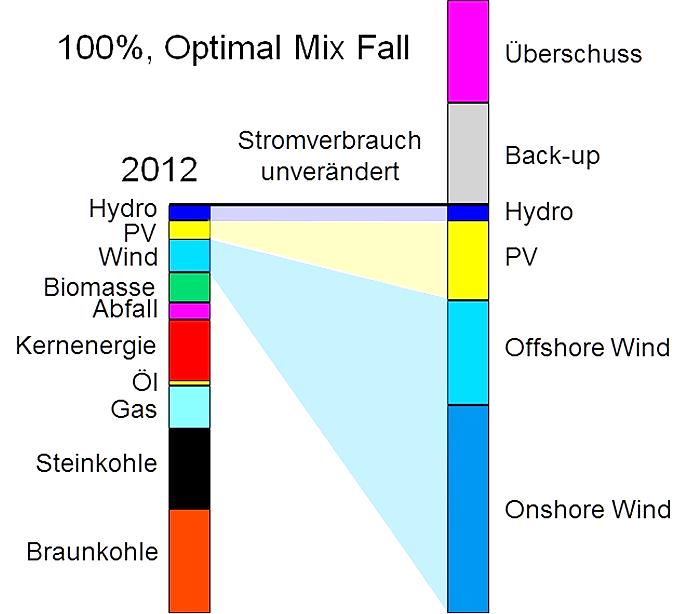 100%, optimal mix case
level of
consumption
unchanged
500 TWh
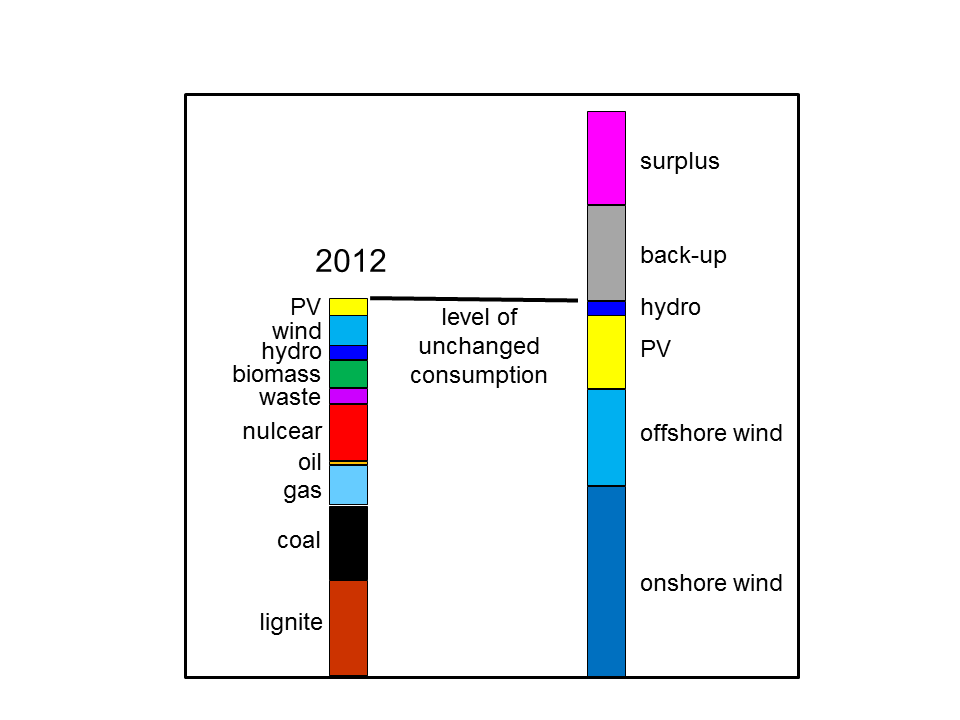 The basic problem of intermittent sources
3
Annual duration curves of load and wind+PV under optimal mix
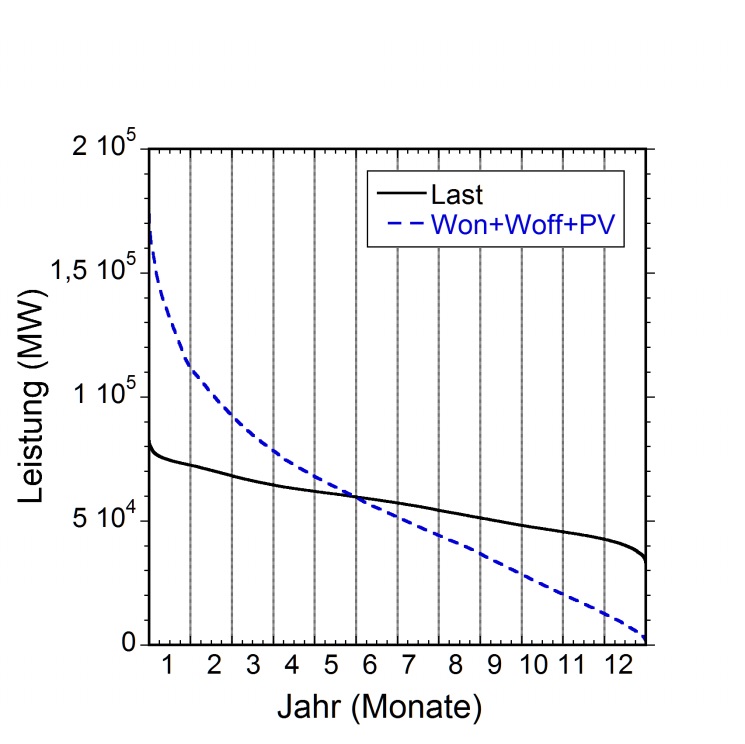 load
power (MW)
time (months)
Major Results (for Germany)
4
Similar results for 
other EU countries
Storage
5
Need from back-up depending on the storage capacity
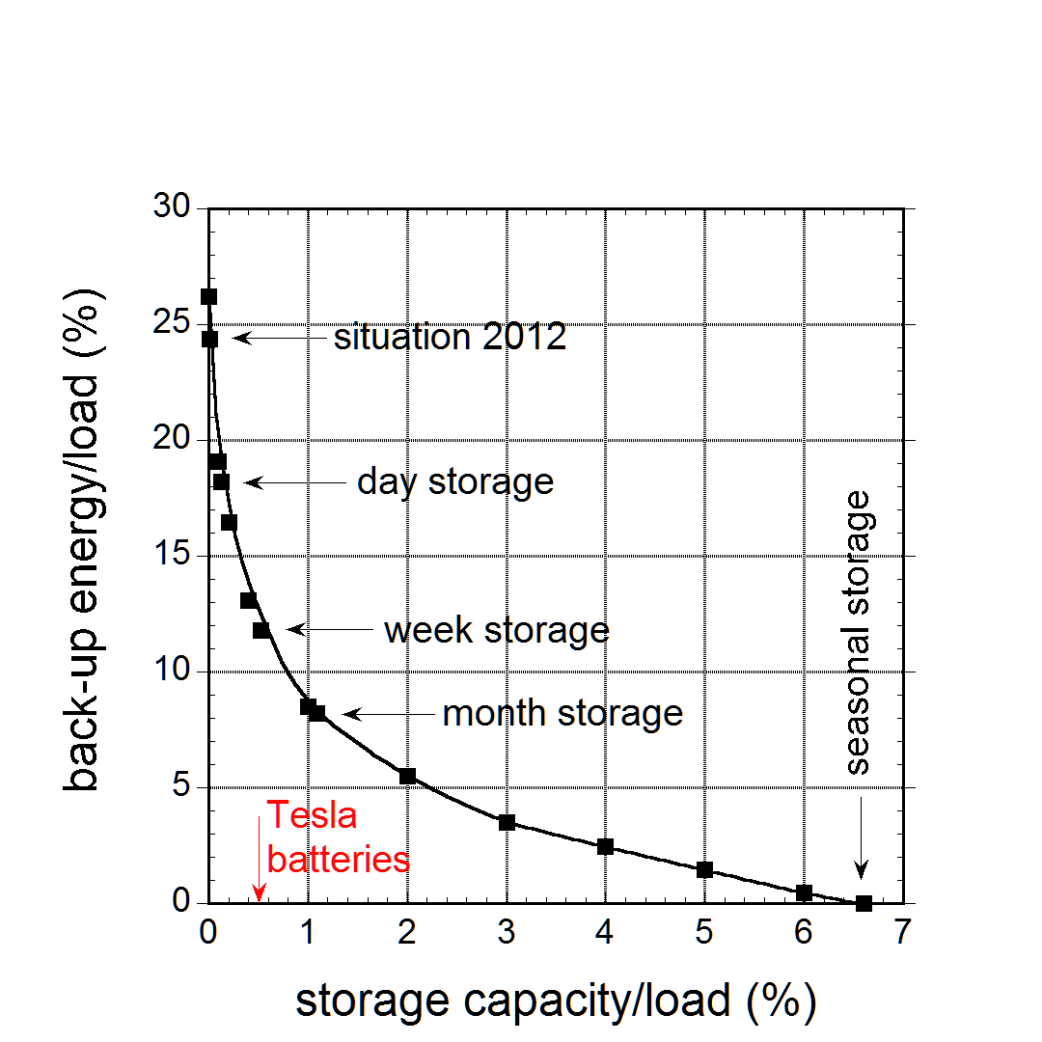 Storage
6
Need from back-up depending on the storage capacity
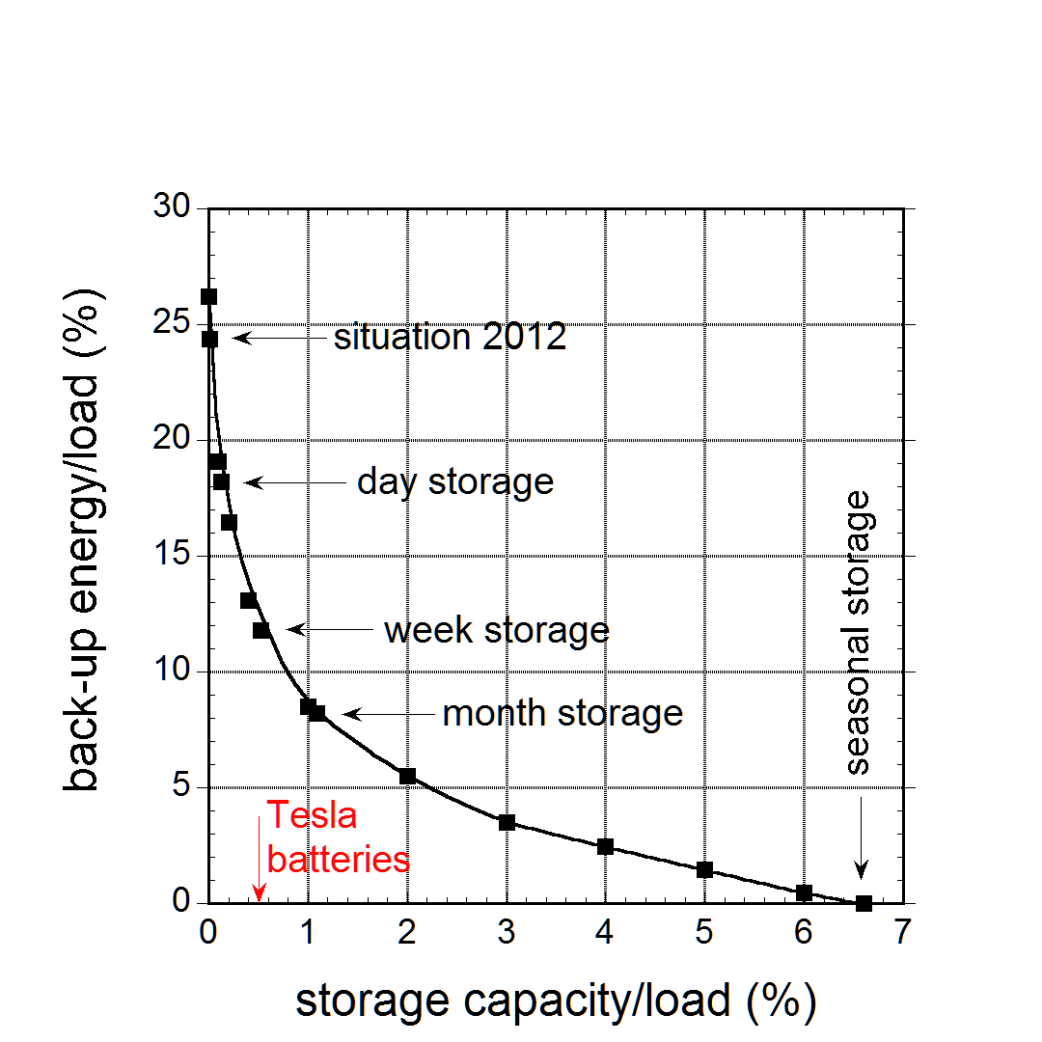 Alternative concept
from study for Italy

F. Romanelli

RES with increased PV

Reduced storage 
(0.5 – 1 TWh)

Base-load supply: 
10-15 GW
Specific CO2 emission
7
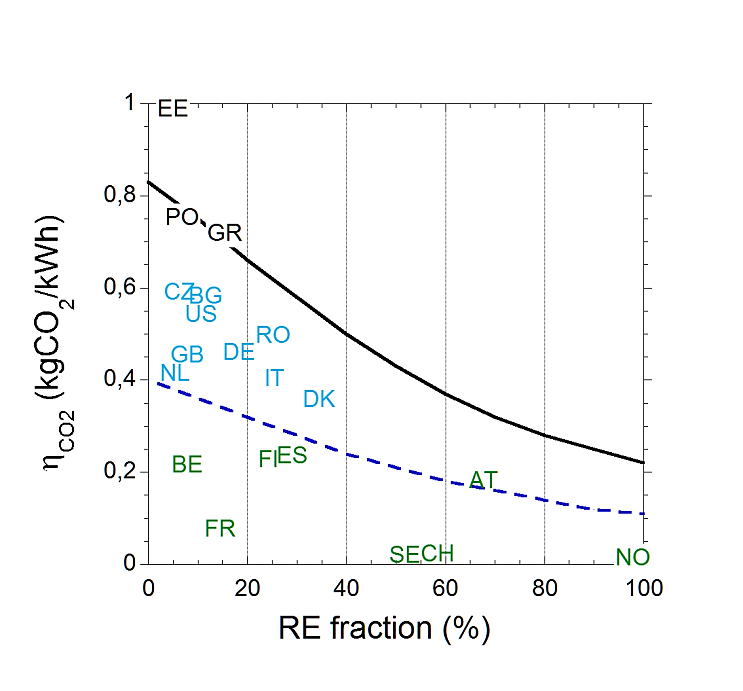 Countries with hydro + nuclear are already where others would like to be in 2050
Specific CO2 emission
8
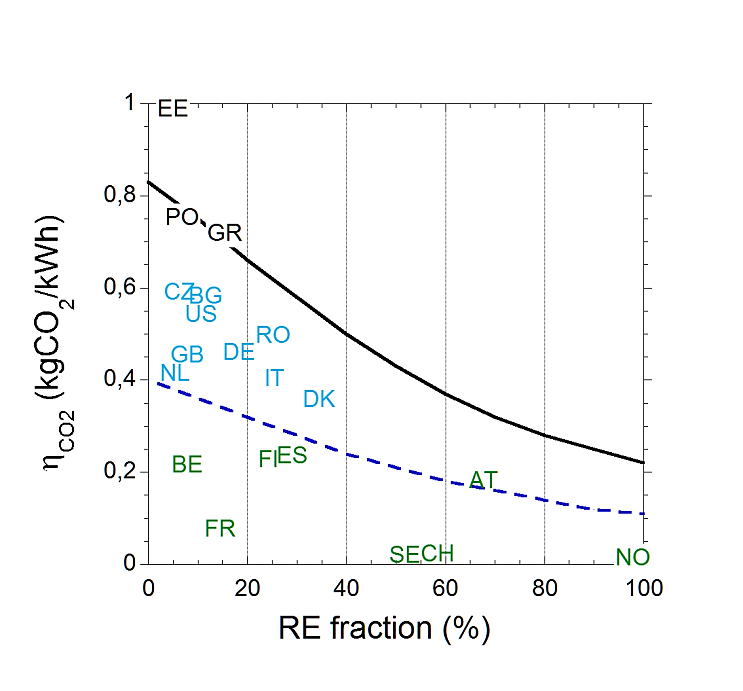 Conditions of a 100% supply by RES
9
Main knobs: savings/efficiency + use of biomass
Minor knobs: decrease of population, import (depatchable power?)
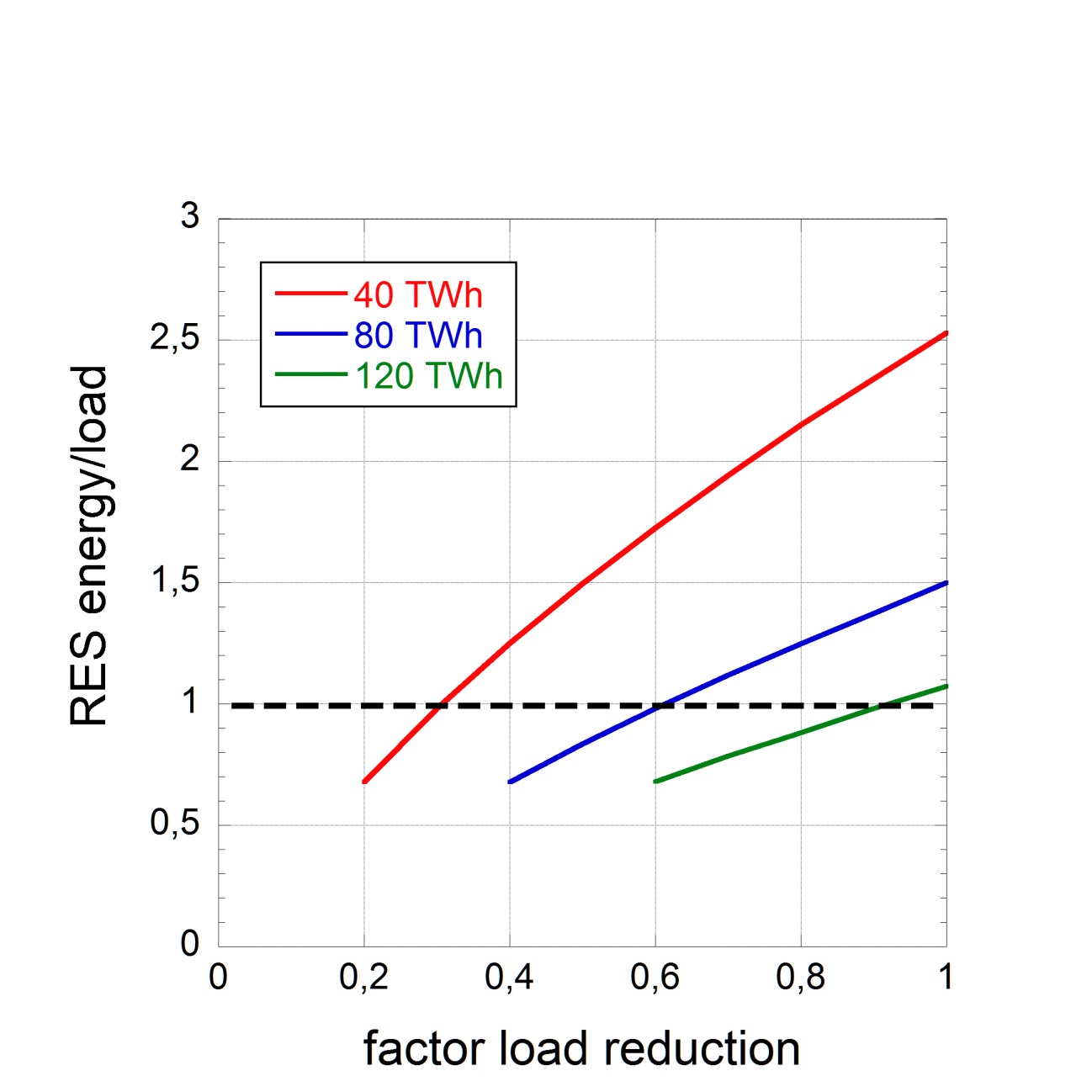 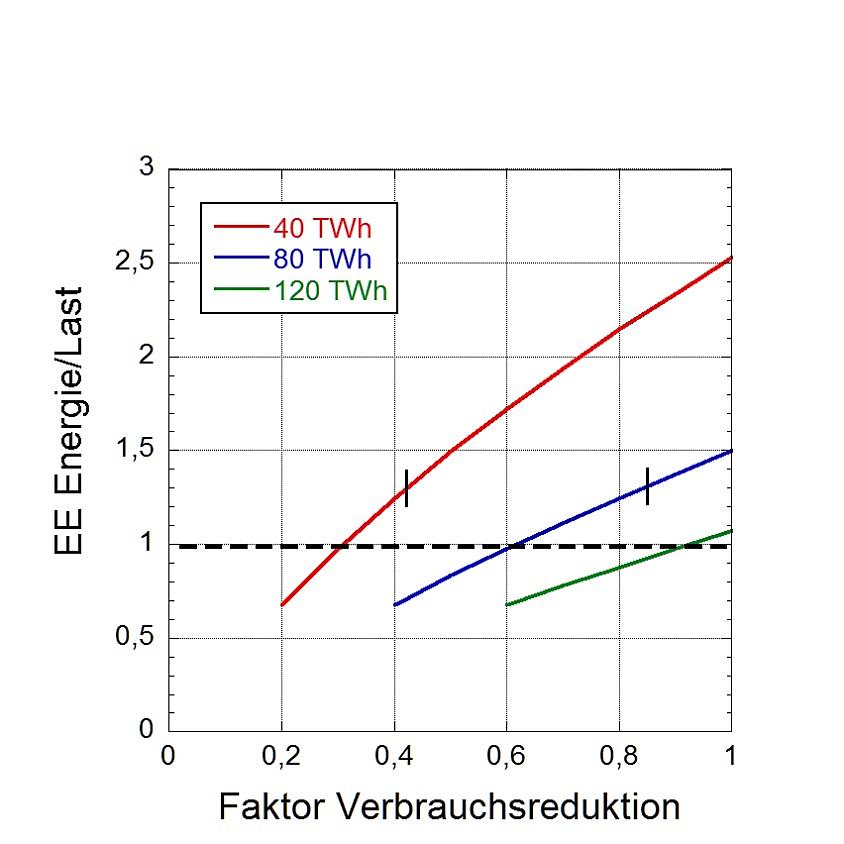 factor of demand reduction
Benefit from an EU-wide RES field
10
Annual duration curves for German RES field (dashed) and EU-wide RES field
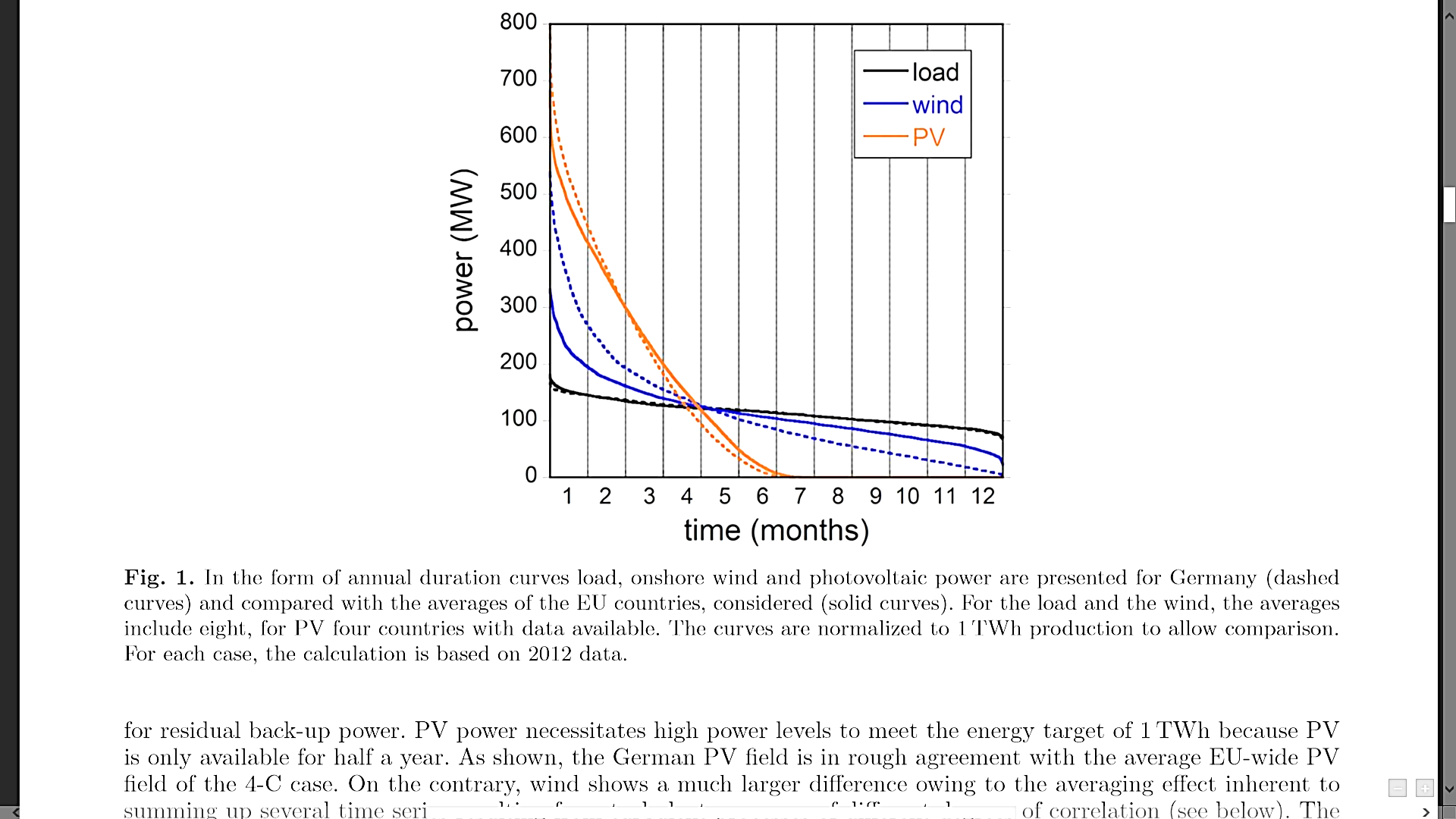 The benefit
11
the back-up energy is reduced by 24%, 
the maximal back-up power by 9%, 
the maximal surplus power by 15%, 
the maximal grid power by 7%, 
the typical grid fluctuation level by 35% 
the maximal storage capacity by 28%
The structure of the EU-wind field
12
normalised surplus 
and
 „useful“ surplus
wind 
correlation 
coefficient
100%
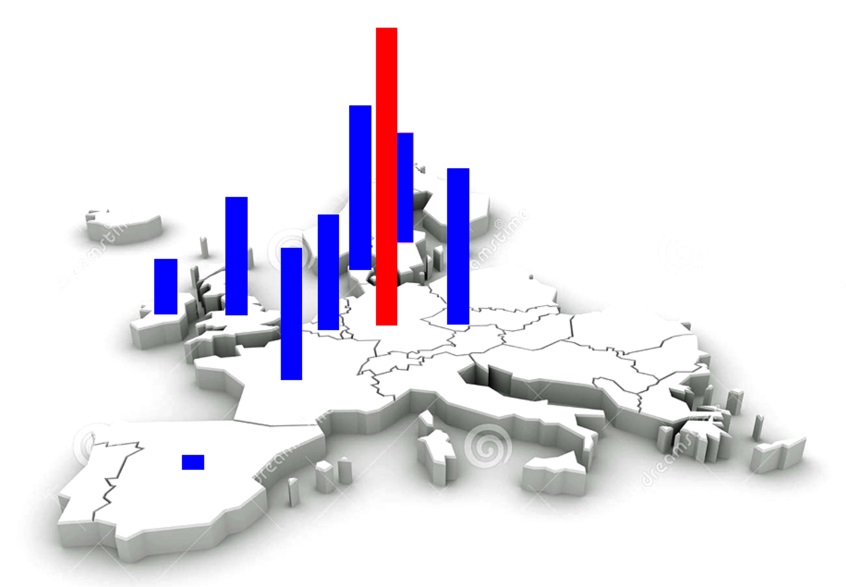 UK
Spain
Ireland
France
Belgium
Denmark
Germany
Czech Rep.
Interconnector capacity
13
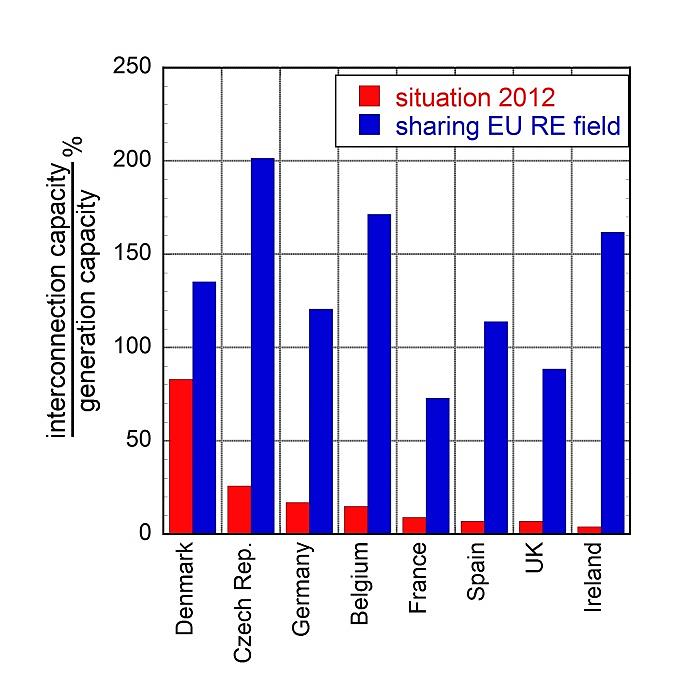 Development costs
14
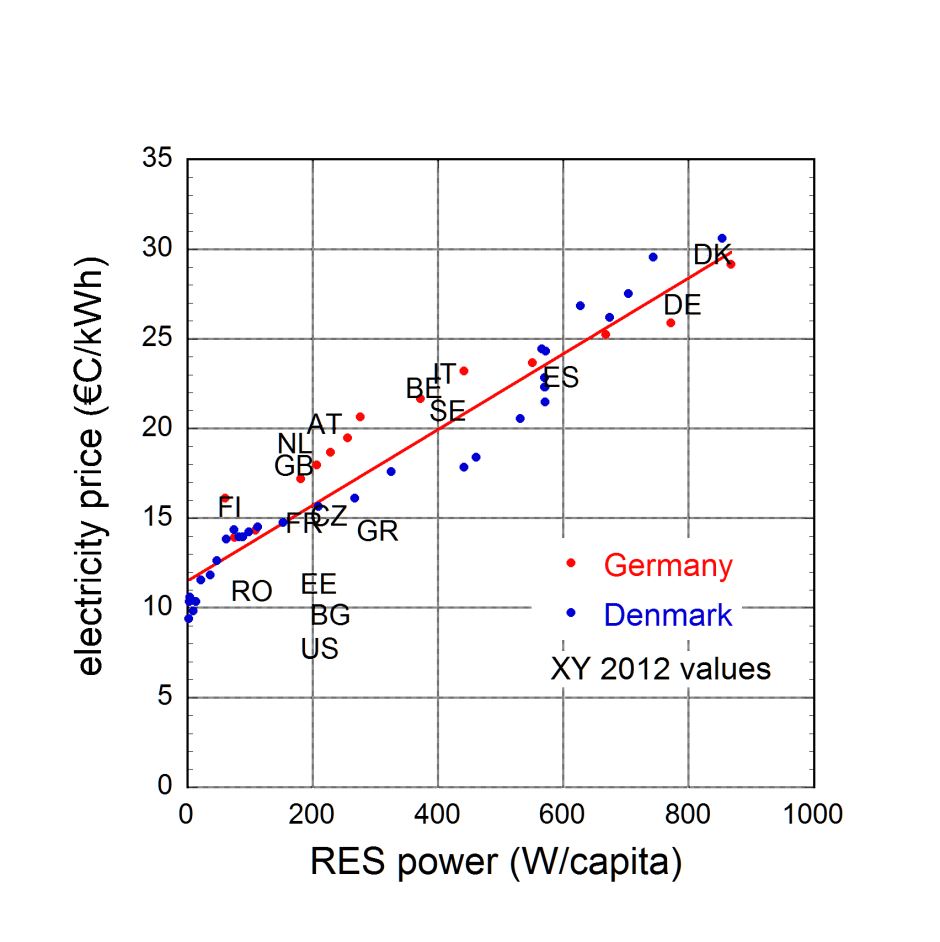 Source: 	F. Wagner
	Finadvice
Conclusions
15
Large installations: high costs
Use of landscape
12% savings in back-up
Uneconomic use of back-up (little operation, high maintenance costs)
Technology for large-scale storage not developed
Storage operation will not be economic
Large price difference between primary and secondary electricity
DMS will force the weekends to be used for economic purposes
Nuclear power is more efficient to reduce CO2 emission
Possibly, 40% of intermittent electricity tolerable: The rest?